EEEFM Prof.ª Filomena Quitiba  
Piúma/ES, 2º trimestre  de 2019
DIAGRAMA VÊ: ESTUDANDO PARA O ENEM DE FORMA INVERTIDA
Aluno( s): kailane  
Série: 2° ano | Turma: M02 | Turno: Matutino. Valor: 5,0 pontos
Professora: Maria Lúcia  -  lucas.perobas@gmail.com
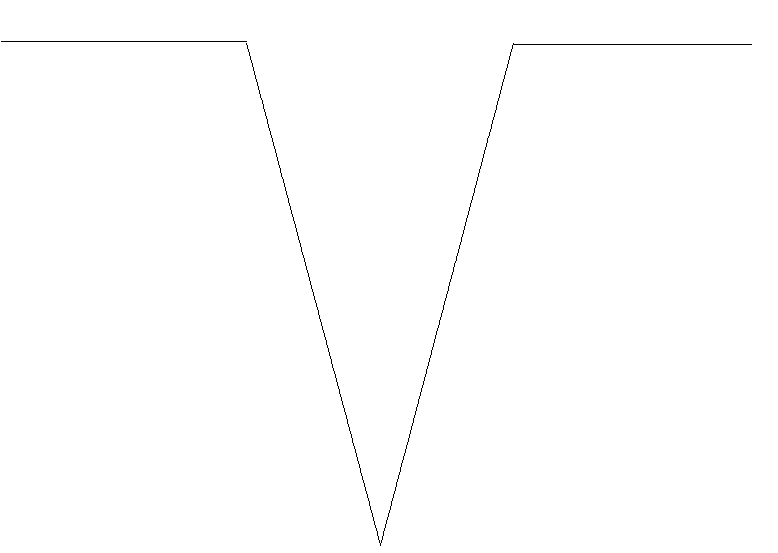 Domínio Conceitual
Domínio Metodológico
Teoria: Estequiometria
Asserções de valor:  
Foi consenso que os desafios são grandes na preparação para o Enem, pois requer dedicação e resiliência.
Questão básica 
A massa de cobre puro recuperada é de aproximadamente ?
Princípios/necessidade didática:
Estequiometria é o cálculo que permite relacionar quantidades de reagentes e produtos, que participam de uma reação química com o auxílio das equações químicas correspondentes. Lavoisier com a lei da conservação da massa ou lei da natureza.
Asserções de conhecimento:
A letra ´D está correta. 
	Dissociação iônica do sal: 

H2O CuSO4(s) ⎯→ Cu2+(aq) + SO2– 4 (aq)
	
 Semi-relação de redução (ocorre no catodo): 
 	Cu2+(aq) + 2e– → Cu0(s)
 
Q = i . t = 10A . 3 . 3600s = 108 000C 

2 mol de elétrons ––––––– 1 mol de cobre 

2 . 96 500C –––––– 63,5g 108 000C –––– x 					
				X = 35,5g
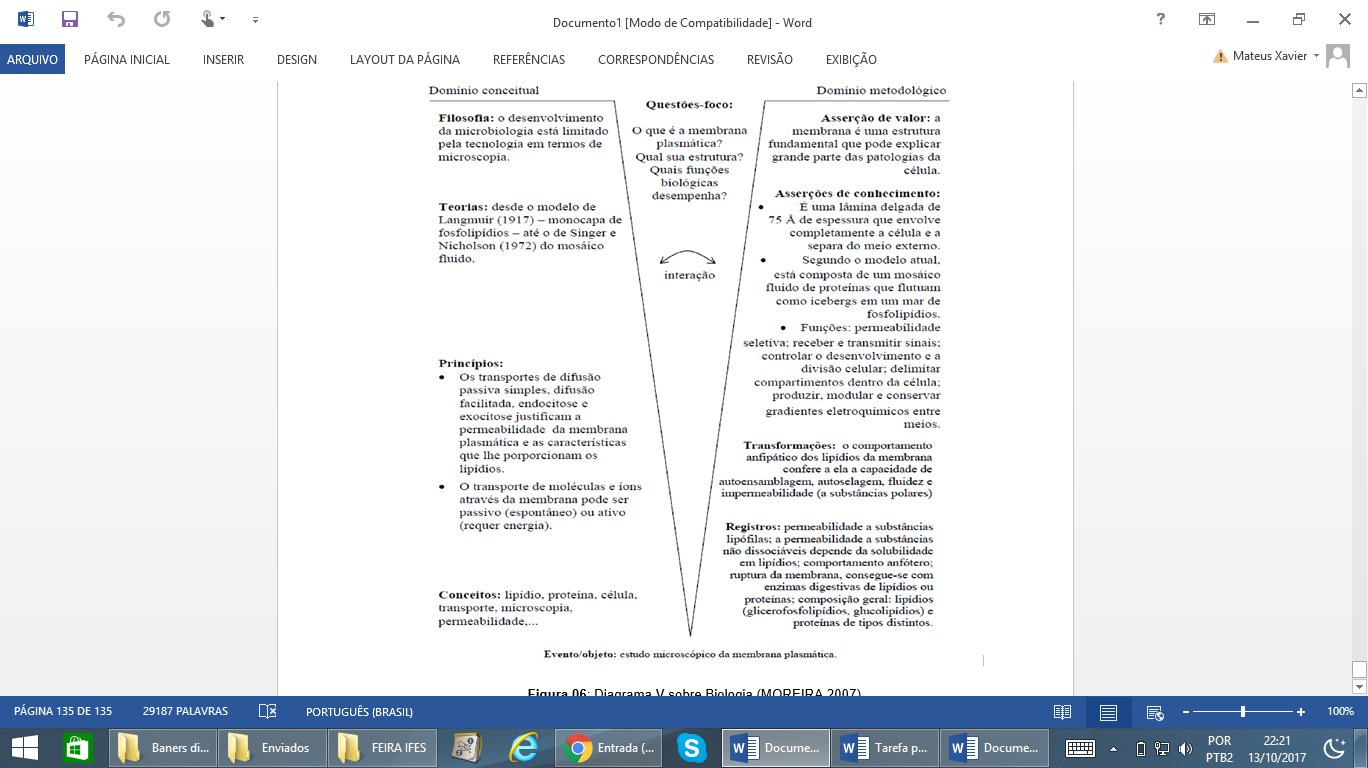 Conceitos:Lavoisier com a lei da conservação da massa ou lei da natureza.. “Na natureza, nada se cria, nada se perde, tudo se transforma”.
Sentença Descritora: 
Identificar registros de praticas de grupos sociais no tempo e no espaço.
Competências socioemocionais: 
Aprender a conhecer: Raciocínio e Aprender a aprender.
Aprender a fazer: Protagonismo.
Aprender a ser: Construção e Execução do Projeto de Vida.
Interpretações: 
a) Errada 1 mol é / (96500c) 108000c x  63,5g de Cu/ 2 mol é = 35,5g de Cu
b) Errada, 1 mol é / (96500c) 108000c x  63,5g de Cu/ 2 mol é = 35,5g de Cu
Competências socioemocionais na BNCC: 
a) Valorizar e utilizar os conhecimentos historicamente construídos sobre o mundo físico, social, cultural e digital para entender e explicar a realidade, continuar aprendendo e colaborar para a construção de uma sociedade justa, democrática e inclusiva. 
b) Utilizar tecnologias digitais de comunicação e informação de forma crítica, significativa, reflexiva e ética nas diversas práticas do cotidiano (incluindo as escolares) ao se comunicar, acessar e disseminar informações, produzir conhecimentos e resolver problemas.
c) Errada, 1 mol é / (96500c) 108000c x  63,5g de Cu/              	2 mol é = 35,5g de Cu
d) Correta
e) Errada, mol é / (96500c) 108000c x  63,5g de Cu/ 2 mol é = 35,5g de Cu
Transformações:Estequiometria é o cálculo que permite relacionar quantidades de reagentes e produtos
Registros / Dados: Opções:
Dados: Constante de Faraday F = 96 500 C/mol; Massa molar em g/mol: Cu = 63,5a) 
a) 0,02g.
Competências Cognitivas:
Competência de ÁREA 2 - Compreender as transformações dos espaços geográficos como produto das relações socioeconômicas e culturais de poder..

Habilidade 8 - Analisar a ação dos estados nacionais no que se refere à dinâmica dos fluxos populacionais e no enfrentamento de problemas de ordem econômico-social.
b) 0,04g.
c) 2,40g.
d) 35,5g.
e) 71,0g.
Evento 
ENEM: 2010 | Questão: 74, caderno branco|  mol
A eletrólise é muito empregada na indústria com o objetivo de reaproveitar parte dos metais sucateados. O cobre, por exemplo, é um dos metais com maior rendimento no processo de eletrólise, com uma recuperação de aproximadamente 99,9%. Por ser um metal de alto valor comercial e de múltiplas aplicações, sua recuperação torna-se viável economicamente. Suponha que, em um processo de recuperação de cobre puro, tenha-se eletrolisado uma solução de sulfato de cobre (II) (CuSO4) durante 3 h, empregando-se uma corrente elétrica de intensidade igual a 10A. A massa de cobre puro recuperada é de aproximadamente Dados: Constante de Faraday F = 96 500 C/mol; Massa molar em g/mol: Cu = 63,5.
[Speaker Notes: Suporte: www.wikifisica.com; https://curriculointerativo.sedu.es.gov.br/  e https://sedudigital.wixsite.com/preenemdigital]